Senate Bill 40 (SB40) & Kansas Counties
Understanding the Changes
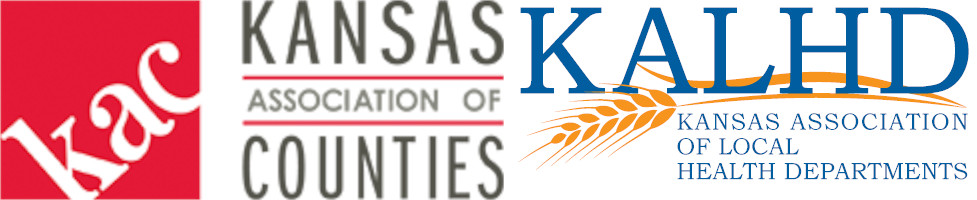 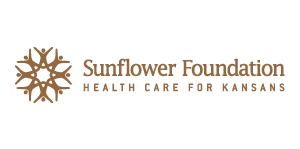 www.sunflowerfoundation.org
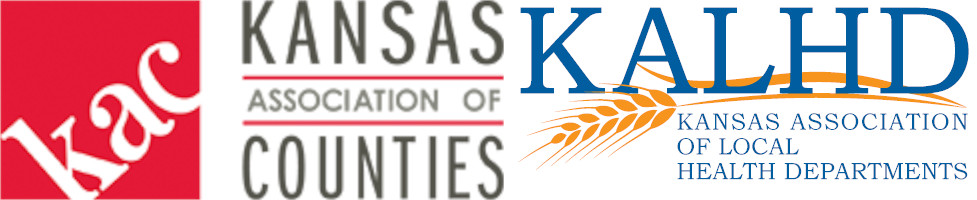 [Speaker Notes: Funding for this project was provided by the Sunflower Foundation: Health Care for Kansans, a Topeka-based philanthropic organization with the mission to serve as a catalyst for improving the health of Kansans.]
SB40 Overview
SB 40 was enrolled into law in March 2021
It touches on a number of statutes
There were a number of changes to the Kansas Emergency Management Act (KEMA)
The bill also made a number of pandemic-driven changes in the areas of schools and public health
The constitutionality of SB 40 has been challenged
The Kansas Supreme Court met in late October 2021 to hear the challenge
No decision reached yet; at this time SB 40 is the law of the land
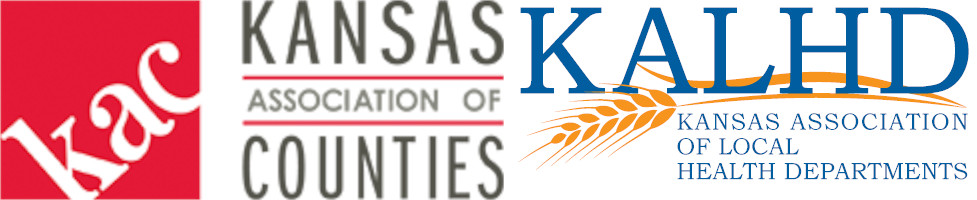 [Speaker Notes: We will go section by section through SB 40 to explain what it does]
Section 1
Applied only during the state of disaster for COVID-19 (ended late June 2021)
Said only a school district’s board of education has authority to take actions and issue orders related to COVID that impact the operation of the school or attendance center
This included closuring, alternative attendance measures (e.g., virtual), mandates any actions of students/employees while at the school
Local health officers, KDHE, the governor, and other units of government could advise and provide guidance but could not take action
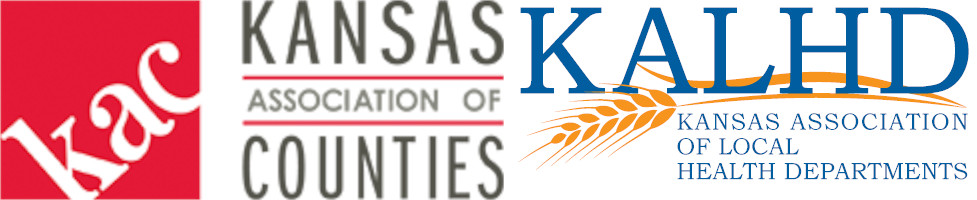 [Speaker Notes: KDHE=Kansas Department of Health and Environment (the state health agency)]
Section 1 Continued
Allowed challenges by those aggrieved by the school board’s policies under this section within 30 days after the board’s action was taken. This can take a couple forms:
Require the board to conduct a hearing within 72 hours of receiving a request
Also allows a civil action in district court (a hearing is to happen within 72 hours after receipt of a petition)
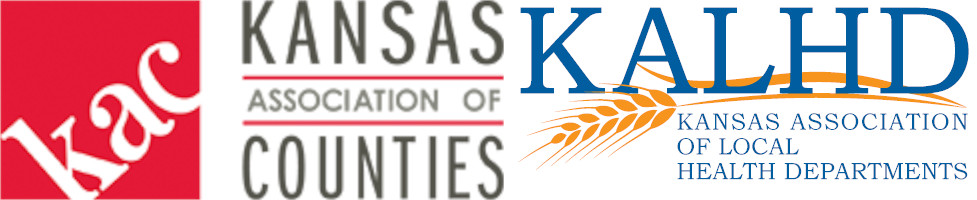 Section 2
Applied only during the state of disaster for COVID-19 (ended late June 2021)
This section mirrors Section 1 of SB 40 except this is specific to community colleges rather than public school districts
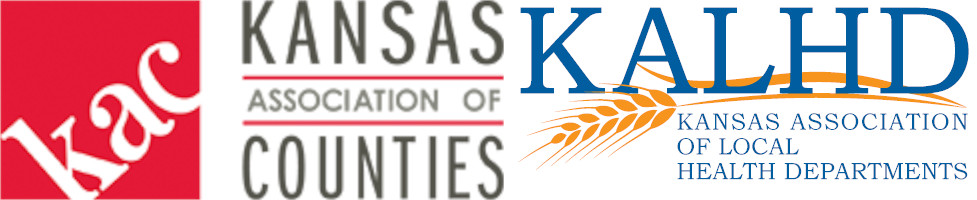 Section 3
Modifies K.S.A. 46-1201
Expands the legislative coordinating council (LCC) from 7 to 8 members (adding the vice president of the senate)
Does some general clean-up of the language
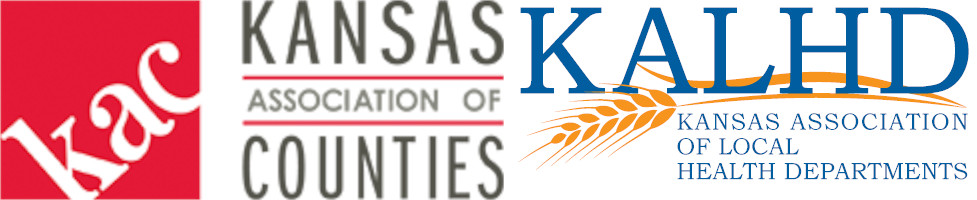 Section 4
Modifies K.S.A. 2020 Supp. 48-924
Shifts responsibility for extending a state of disaster emergency in the “exception” language from the state finance council to the LCC
By default the governor cannot have a state of disaster for longer than 15 days without ratification by concurrent resolution of the legislature, however there is an exception whereby the governor can apply (originally to the state finance council, now to the LCC) for an extension
Five LCC members must approve the extension
Extensions cannot be longer than 30 days each (SB 40 cleaned up some language and removed some date caps related to COVID and instead relies on the need for seeking multiple extensions via this process)
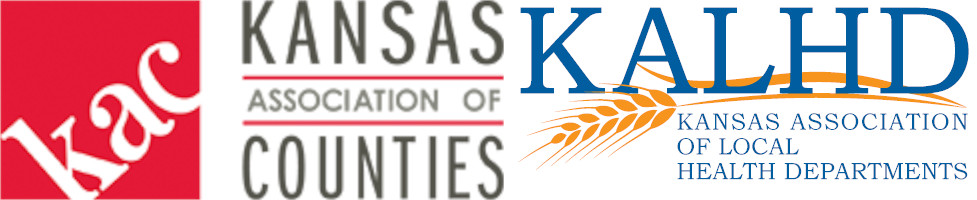 Section 5
Modifies K.S.A. 2020 Supp. 48-924b
Extended the COVID disaster through May 28, 2021
Added language further clarifying the inability of the governor to proclaim a new state of disaster emergency related to COVID, specifying that includes an economic, financial, or other crisis caused by COVID
Revoked executive orders related to COVID as of March 31, 2021 and specified the legislature or the LCC could revoke any new COVID executive orders
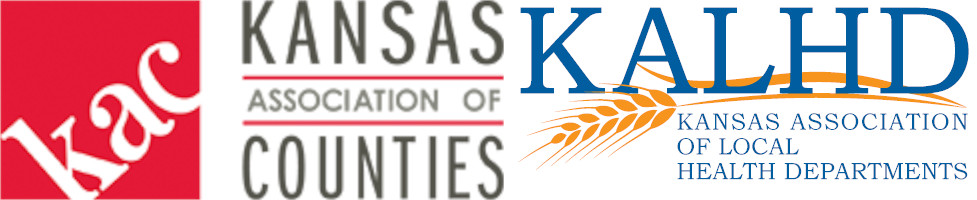 Section 6
Modified K.S.A. 2019 Supp. 48-925
Clarified the governor may issue executive orders related to any state of disaster emergency
Charged the chairperson of the LCC with calling a meeting of the LCC within 24 hours of the issuance of an executive order to review it
Specified the LCC can revoke executive orders in lieu of a concurrent resolution of the legislature when the legislature is adjourned or not in session
Added the ability for any party aggrieved by an executive order to file a civil action in district court
Must happen within 30 days of the order being issued
The court has 72 hours after receipt of petition to grant a hearing
Allows the board of county commissioners to issue an order relating to public health with provisions less stringent than a governor’s executive order that is statewide in scope, with the local order operating in lieu of the governor’s in that county
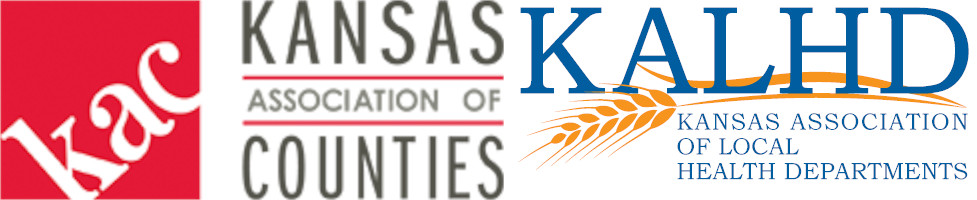 Section 7
Modifies K.S.A. 2020 Supp. 48-925a
This statute prevents the governor from issuing any COVID orders that substantially burden or inhibit the gathering or movement of individuals or operation of any religious, civic, business or commercial activity
The modification is just the removal of the sunset (originally this was to expire March 31, 2021)
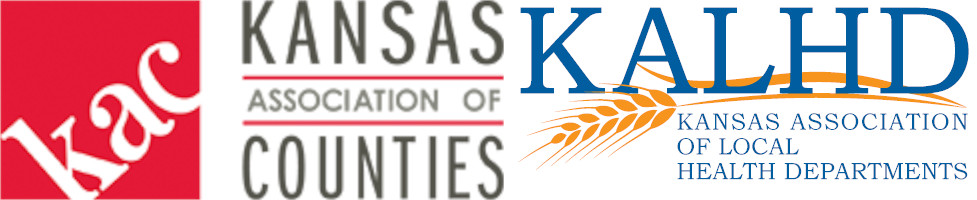 Section 8
Modifies K.S.A. 2020 Supp. 48-932
This statute covers the ability for county commissions to declare a state of local disaster emergency
The modification is adding party aggrievement language similar to the other sections in the bill
Parties aggrieved may file a civil action in district court within 30 days after the commission’s action was taken
The courts have 72 hours to conduct a hearing upon receiving the petition
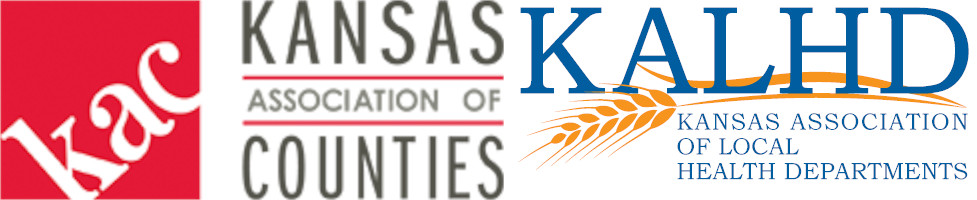 Section 9
Modifies K.S.A. 2020 Supp. 48-939
This statute deals with penalties for those who intentionally violate the provisions of this act
The modification is an addition regarding knowingly violating an executive order issued pursuant to K.S.A. 48-925 (mandates curfew or prohibits public entry into an area affected by a disaster)
Makes such a violation a class A nonperson misdemeanor
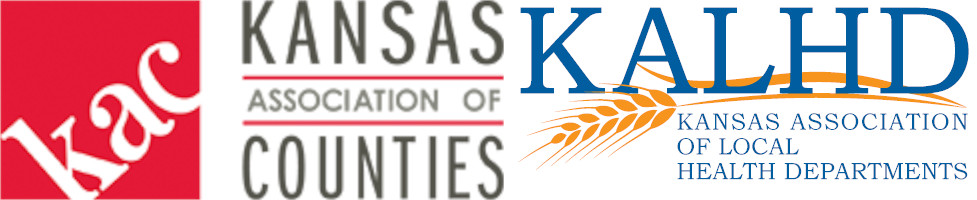 Section 10
Modifies K.S.A. 2020 Supp. 48-949
Clarifies this is the Kansas intrastate emergency mutual aid act
Expands the definition of “emergency responder” to include 911 call center public safety telecommunicators and physician assistants
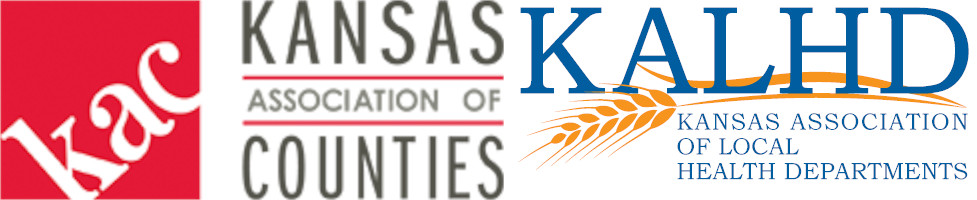 Section 11
Modifies K.S.A. 65-101
This statute deals with powers of the Secretary of KDHE
Adds a new provision relating to state of disaster emergencies (per K.S.A. 48-924) and local state of disaster emergencies (per K.S.A. 48-932)
In both cases, the legislature can revoke an order issued by the KDHE Secretary
The LCC can act in lieu of the legislature when the legislature is adjourned or not in session
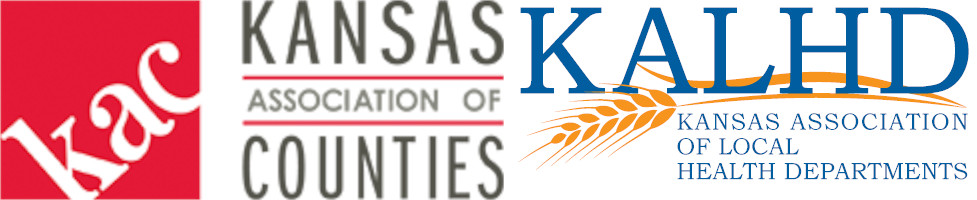 Section 12
Modifies K.S.A. 2020 Supp. 65-201
This statute deals with powers of local health officers and the boards of health/boards of county commissioners
This adds a section specifying that certain orders now must be issued from the board of county commissioners and not from the local health officer (provisions exist for when the board is unable to meet). The types of orders that must be commissioner-issued are:
Mandating the wearing of face masks
Limiting the size of gatherings of individuals
Curtailing the operation of business
Controlling the movement of the population of the county
Limiting religious gatherings
Also adds aggrievement language like several of the other SB 40 sections (30 days to file a civil action in district court/72 hours after petition for the court to hold a hearing)
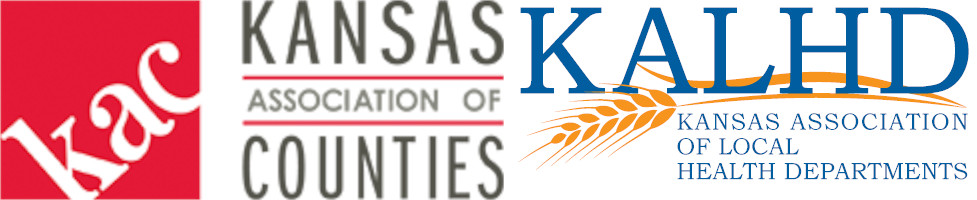 Section 13
Modifies K.S.A. 75-3711
This just cleans up language and pulls K.S.A. 48-924 out of responsibilities of the state finance council (as SB 40 earlier shifted that statute over to the LCC instead)
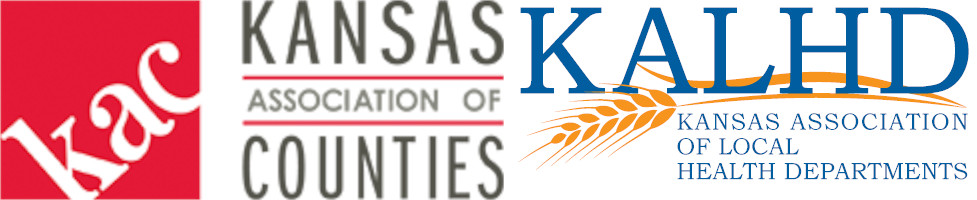 Section 14
Declares the provision of this act are severable
This meanings if a portion of the act is declared unconstitutional/invalid the other portions of the act remain valid and enforceable
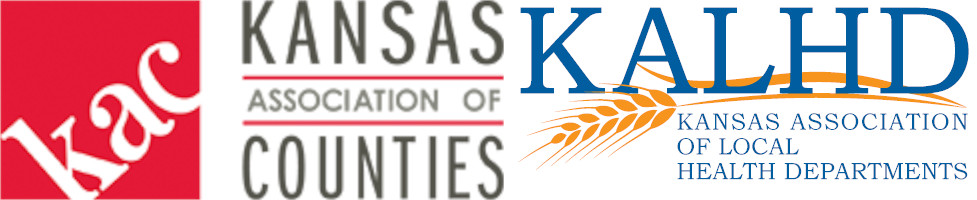 Section 15
Announces some statutes that are repealed by this bill
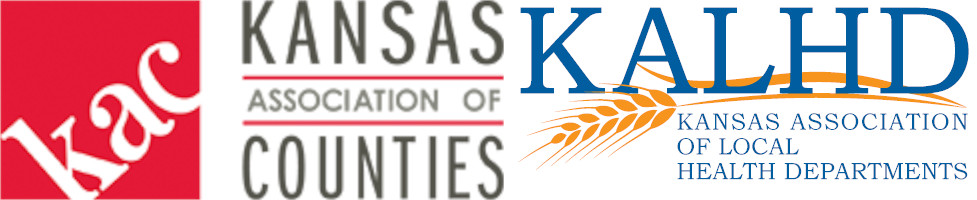 Section 16
Notes this act becomes law after it is published in the Kansas register (which happened on March 25, 2021)
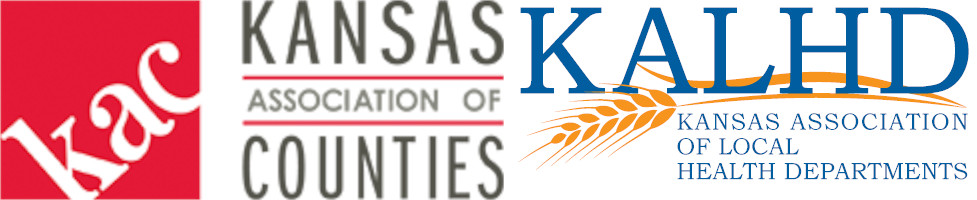 Q&A & Discussion
Contact information:
Jay Hall
Deputy Director and General Counsel 
785-272-2585 
hall@kansascounties.org
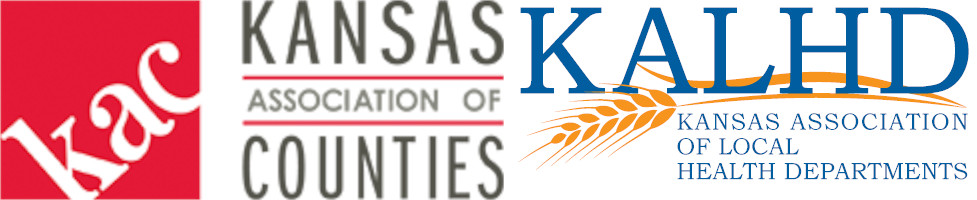